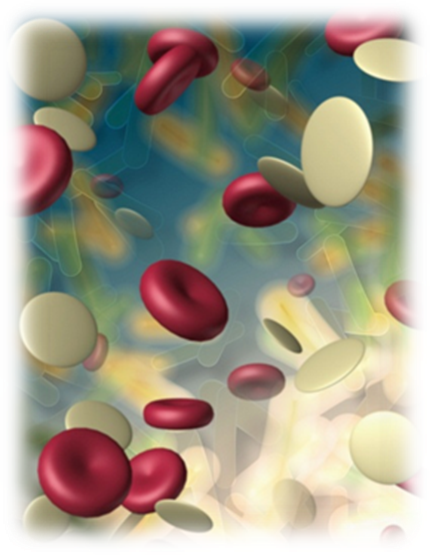 Opakování – buňky a tkáně
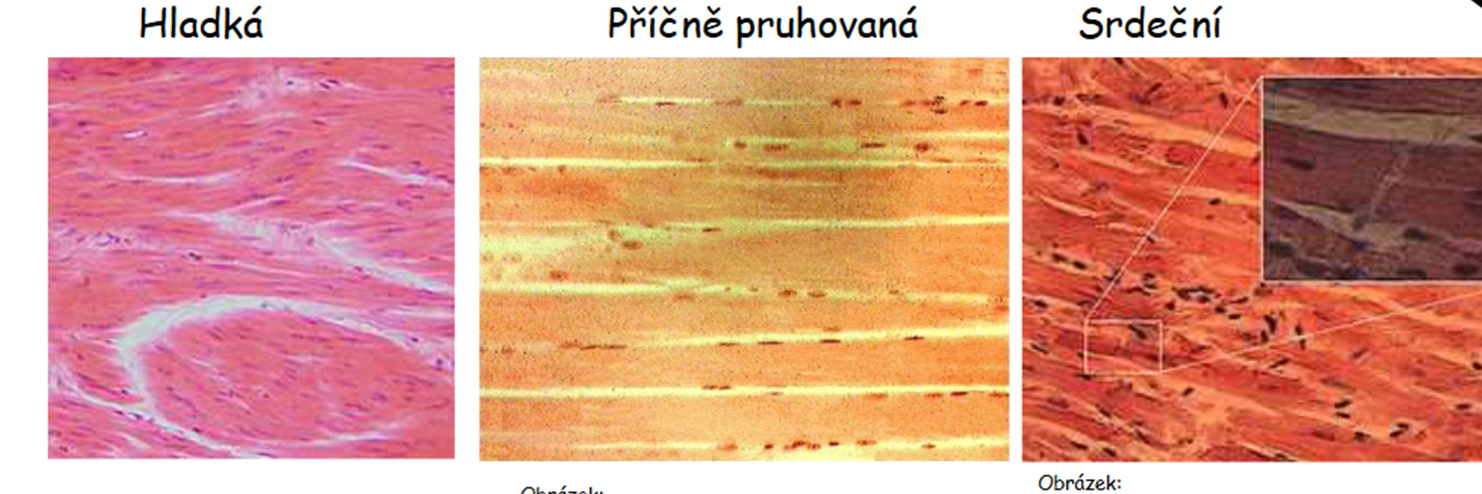 Jak vzniká tkáň?
Druhy tkání?
tekuté
svalová
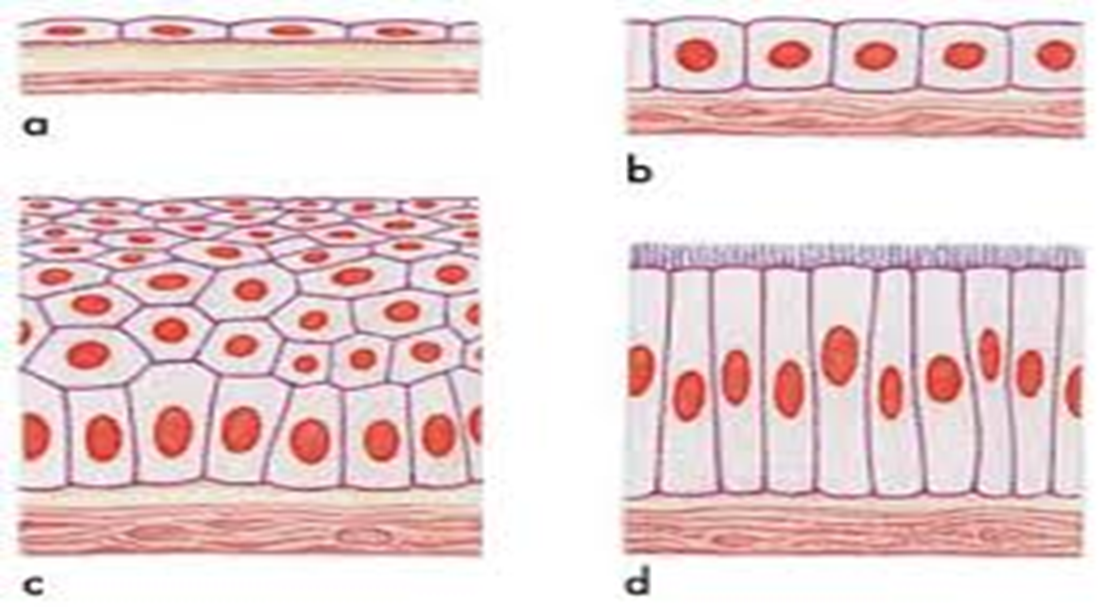 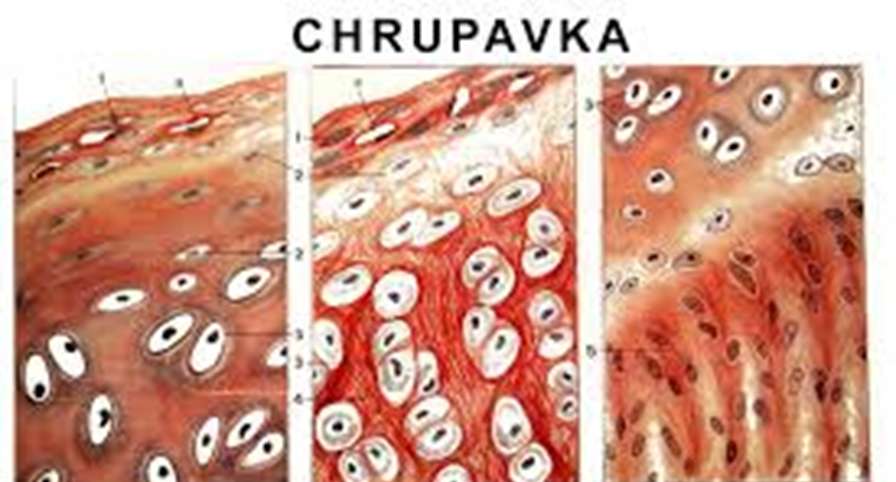 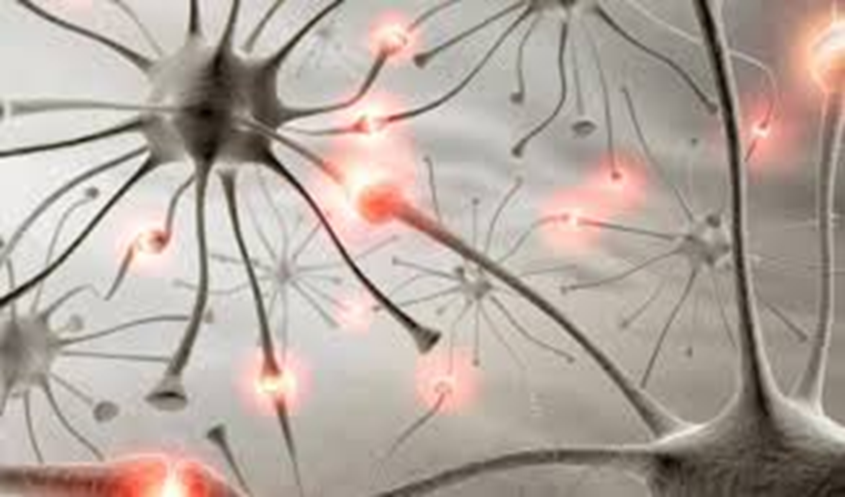 pojivová
výstelková
nervová
DÚ z online hodiny
1. část -  přiřaď správně
tekuté
svalová
nervová
výstelková
pojivová
Soustava opěrná
Kostra
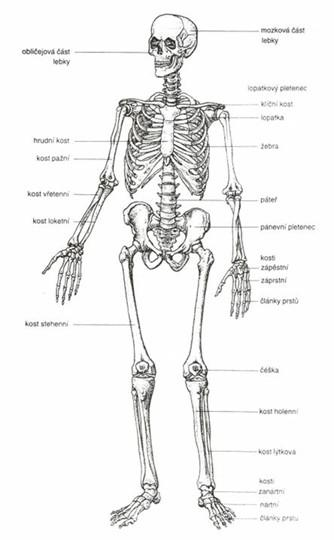 KOSTRA
206 kostí různých tvarů a velikostí
opora těla
tvar postavy
ochrany vnitřních orgánů

uchycení svalů – pohyb
krvetvorba – kostní dřeň- krevní buňky
Stavba kosti
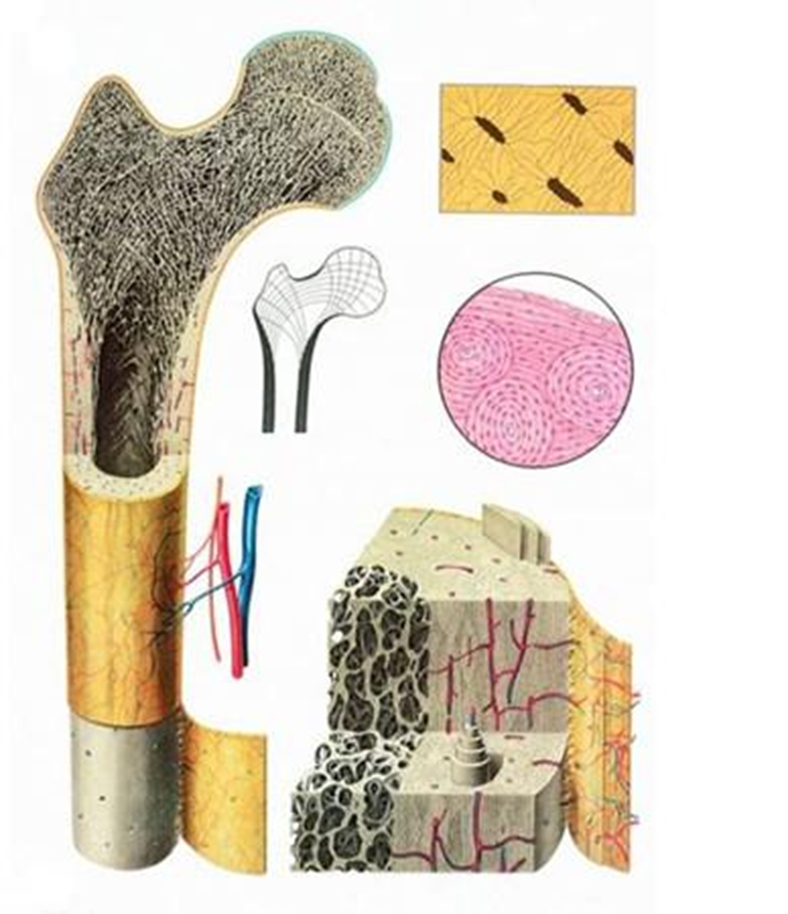 Okostice

Hutná tkáň

Kostní dřeň

Houbovitá tkáň

Růstové chrupavky
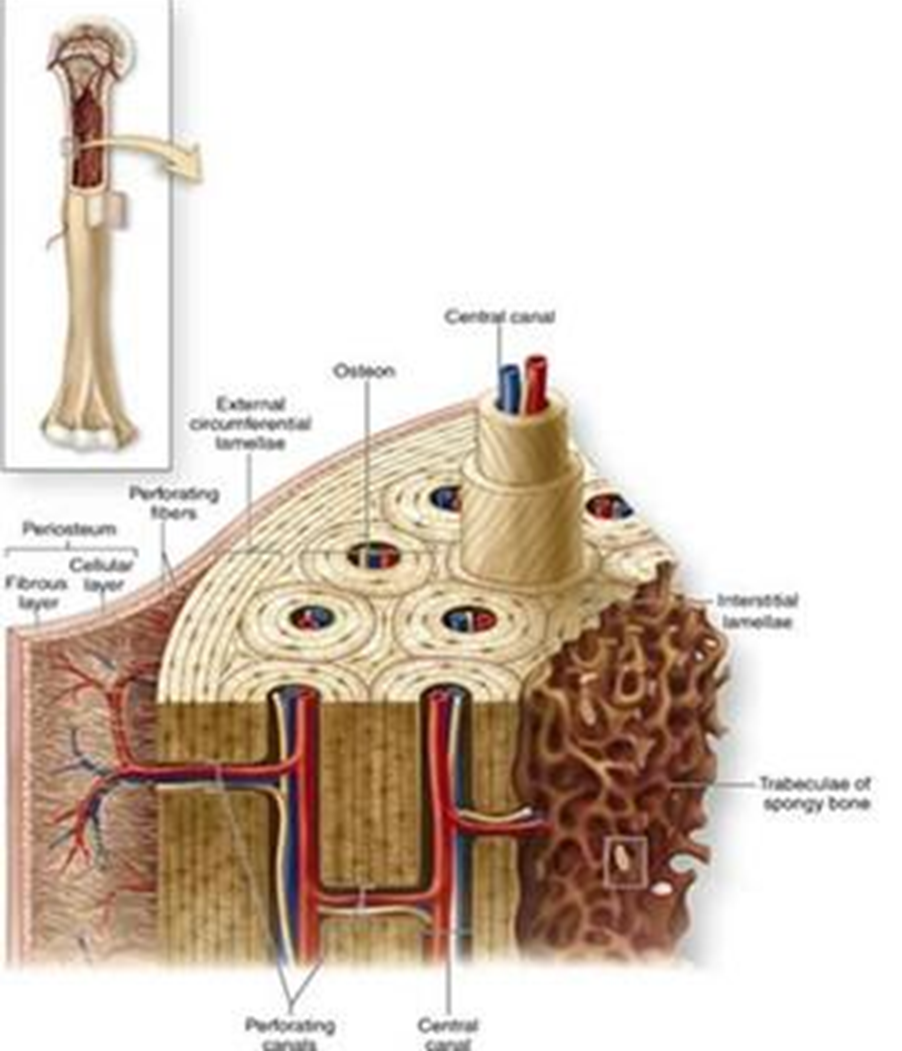 Okostice
pružná, vazivová blána

prokrvená

výživa a ochrana kosti

růst kosti do šířky
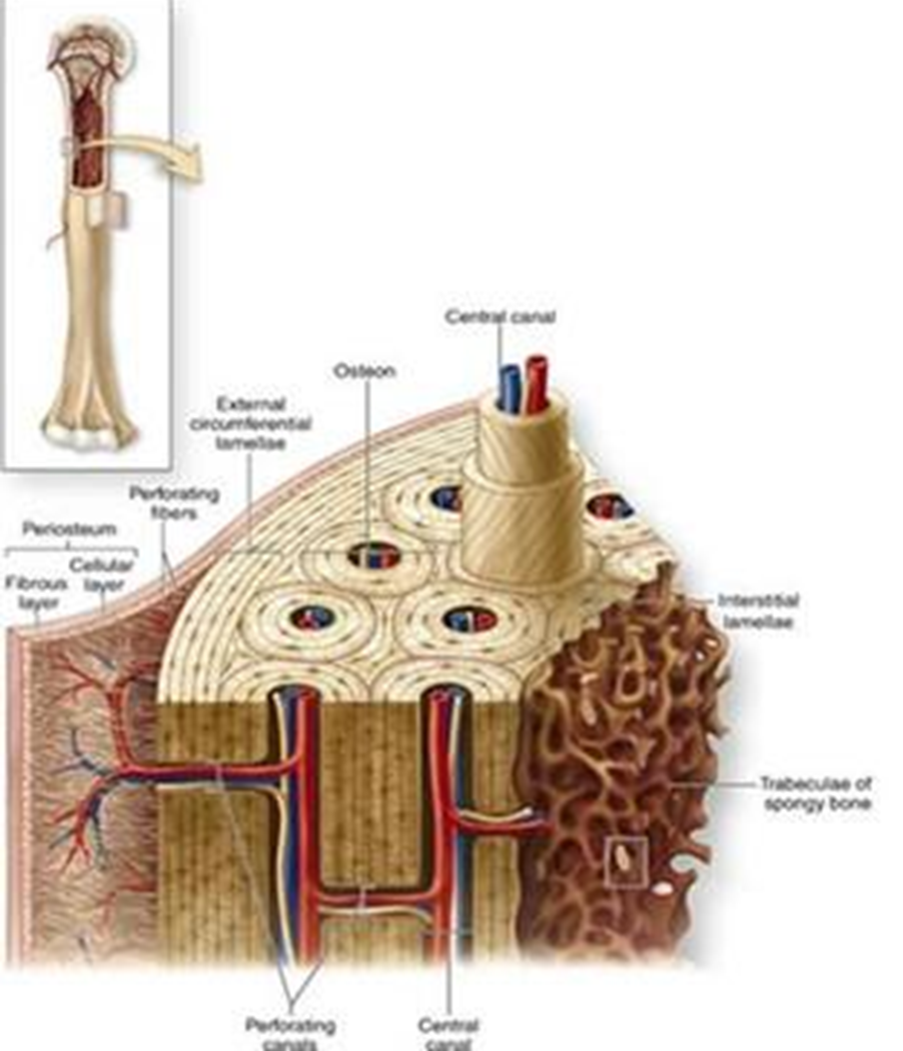 Hutná kostní tkáň
velmi tvrdá

Haversovy kanálky
Cévy dovnitř kosti
Houbovitá kostní tkáň
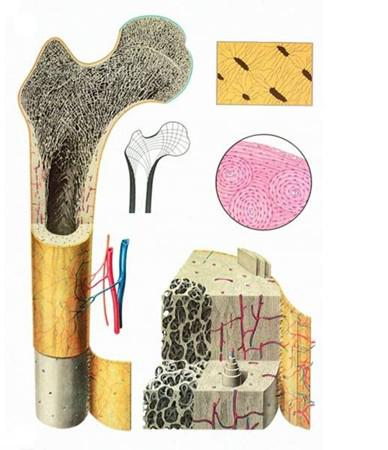 pružná a pevná

trámce – vnitřek kosti, v kloubních
                              hlavicích
Kostní dřeň
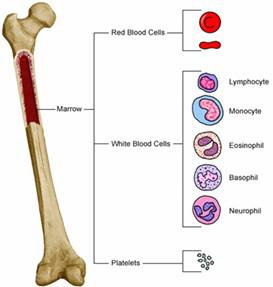 Červená – tvorba krevních buněk
V mládí ve všech kostech
Později v plochých a krátkých kostech
Žlutá v dospělosti
Ukládání tuků
Šedá ve stáří
Mizení tuků
Schopnost krvetvorby se neobnovuje

KLOUBNÍ CHRUPAVKY
Na hlavicích dlouhých kostí
Houbovitá kostní tkáň
Hutná kostní tkáň
Kostní dřeň
Okostice
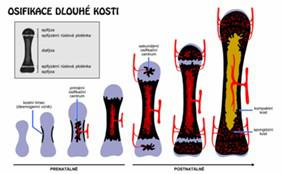 Vznik kostí
Osifikace – kostnatění
z vaziva nebo chrupavky
ukládání anor. Látek (Ca,P)
již v nitroděložním vývoji

V mládí – více org. látek – pružnost
Ve stáří více anor. látek – křehkost

Růst kostí
Růstové chrupavky – do délky
Okostice- do šířky
Ustává mezi 18. až 25. rokem
Příjem Ca, P, vitamínu D
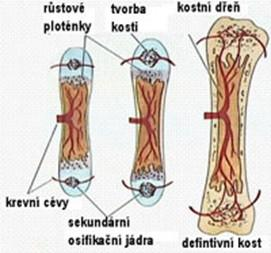 Tvary kostí
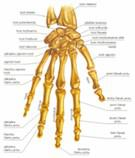 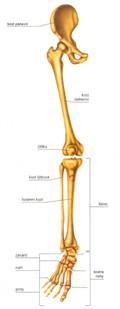 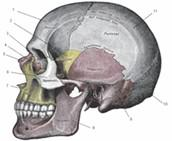 Krátké – zápěstní

Dlouhé – stehenní

Ploché – lebka

Nepravidelné - obratle
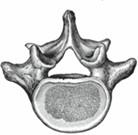 Soustava opěrná – kostra  (zápis)
206 kosti, opora těla, ochrana vnitřních orgánů
Stavba kosti
Okostice – vazivová blána, růst kosti do šířky
Hutná kostní tkáň – pevná
Kostní dřeň – vznik krevních buněk, červená, žlutá, šedá
Houbovitá kostní tkáň – trámce – pevné, pružné, v kloubních hlavicích
Růstové chrupavky – před klouby- růst kosti do délky
Vznik kostí: osifikace-kostnatění , pružné na pevnou kost –v děloze
v mládí – pružné, ve stáří – křehké
Příjem Ca, P a vitamínu D, onemocnění KŘIVICE
Tvary kostí: krátké- prsty, dlouhé – stehenní, ploché- lebka, nepravidelné - obratle
DÚ z online hodiny – str. 55 nebo konec prezentace
1. Zapsat SPOJENÍ KOSTI 

2. Nakreslit a popsat STAVBU RAMENNÍHO KLOUBU 

3. napsat 2 typy kloubů

Nezasílat, kontrola na další online hodině.
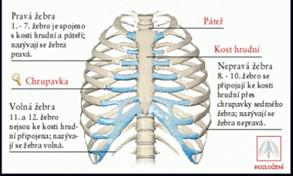 Spojení kostí
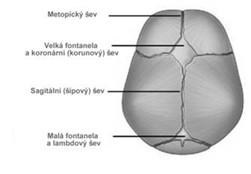 PEVNÉ SPOJENÍ
Vazivem – lebeční švy
Chrupavkou – napojení žeber
Srůstem – křížová kost
Vklínění - zuby
MÁLO POHYBLIVÉ
Mezi obratli –chrupavka
POHYBLIVÉ
Kloubem – různé druhy
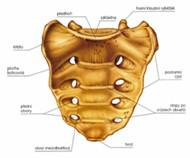 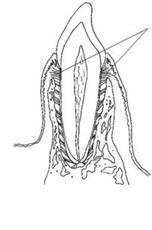 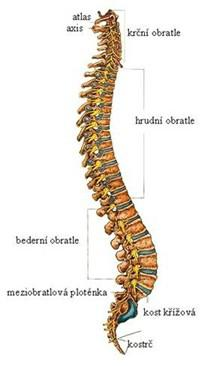 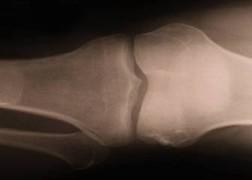 Stavba kloubu
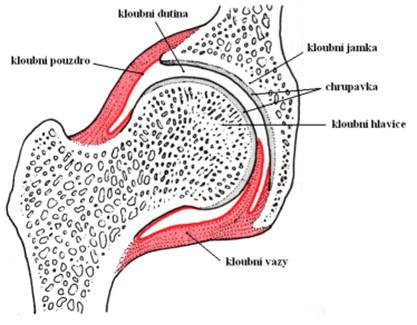 Kloubní hlavice
Kloubní jamka
Kryty chrupavkami
Kloubní dutina
Tekutina – maz
Výživa
Zmenšení tření
Vazy
Kloubní pouzdro
Nervy, cévy
Tvary kloubů